Основы языка HTML5
подготовил
АлександрСтанкевич
Под руководствомСеменова Г.Н
Объявление  DOCTYPE
<!DOCTYPE html><html>
<head>
<meta http-equiv='Content-Type' content='text/html; charset=utf-8' />
<title>Первая страница</title>
<!--  Здесь будет подключение CSS и Javascript--></head>
<body>
<!--  Здесь будет структура документа -->

</body></html>
<link><script> и комментарии
Необходимо подключить к странице JavaScript - сценарии и вставить на внешние ссылки CSS 
<head>
 <link rel='stylesheet' href='css/contact.css'/>
<script src=”example.js”></script></head>
Для объявления комментариев надо написать
<!-- Комментарии -->
h1,h2,h3,h4,h5,h6,hgroup
Нужно задать заголовок
<h1>Самый большой заголовок</h1>
<h6>Самый маленький заголовок</h6>
Сгруппировать заголовки
<hgroup><h1>Самый большой заголовок</h1>
<h6>Самый маленький заголовок</h6></hgroup>
Пример
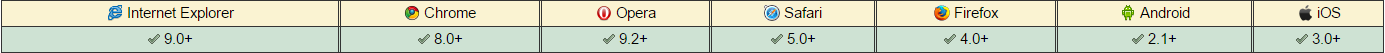 <p></br><pre>
<p>
За рекой луга зазеленели,</br>
Веет легкой свежестью воды;</br></p>
<pre>
За рекой луга зазеленели,
Веет легкой свежестью воды;
</pre>
Пример
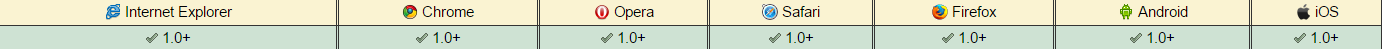 Вставка изображений <img>
<figure>
	<p><img src="images/1.jpg" alt="Добби" width="190px" height="300px" /></p>
	<figcaption>Добби</figcaption>
   </figure>
Пример
Основы простого сворачивания
<!DOCTYPE html><html> <head>  <meta charset="utf-8">  <title>summary</title> </head>  <body>  <details>   <summary>Информация об авторе</summary>   <p>Бендер Родригез</p>  </details> </body> </html>
Пример
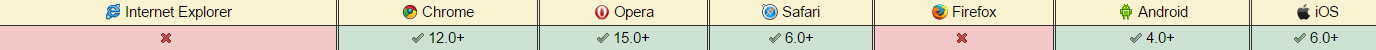 <ul><li><ol>
<ul><li>Главная</li><li>Друзья</li><li>Выйти</li></ul>
<p>Что я забываю сделать перед сессией</p>
<ol start=”1”><li>шпоры</li><li>Шпоры</li><li>ШПОРЫ</li></ol>
Пример
Ссылки <a href=””>
1)Нужно чтобы пользователь скачал документ с нашего сайта
<a href=’doc/file.txt’>Скачай меня!!!</a>
2)<a href=’home.html’><li>Главная</li></a>
Пример
Создание таблиц <table>
<table border="1">
   <caption>Таблица городов</caption>
   <tr>
	<th>Россия</th>
	<th>Великобритания</th>
	<th>Европа</th>
	<th>Китай</th>
   </tr>
   <tr><td>100</td><td>4234</td><td>423</td><td>42</td></tr>
   <tr><td>534</td><td>100</td><td>4234</td><td>123</td></tr>
   <tr><td>5343</td><td>765</td><td>100</td><td>5347</td></tr>
</table>
Пример
Основное отличие <div> и <span>
1)<div>Теория<div>для</div>слабаков</div>

2)<span>Теория <span>для </span>слабаков</span>
Пример
Структура страницы на html5
<header>-шапка сайта
<nav>контейнер для ссылок
<aside>левое меню
<article>-контент
<section>-контент
<footer>-подвал страницы
<small>-мелкий шрифт
<header><nav>
<article>
<aside>
<article>
<footer><small>
Пример
Интересные вещи
Необходимо дать возможность
дать возможность редактировать содержимое сайта
<article contenteditable>
<p>Редактируй меня</p>
</article>
Необходимо дать возможность двигать содержимое сайта 

<h2 draggable>А меня можно двигать</h2>
Пример